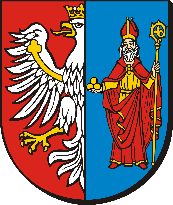 Dobra szkoła blisko Ciebie
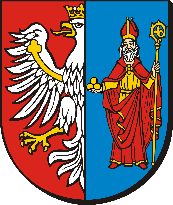 Szkoły i Placówki prowadzone przez Powiat Chrzanowski
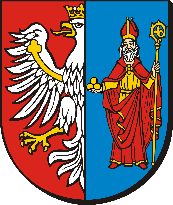 I Liceum Ogólnokształcące im. Stanisława Staszica w Chrzanowie
II Liceum Ogólnokształcące im. Krzysztofa Kamila Baczyńskiego w Chrzanowie
Liceum Ogólnokształcące dla Dorosłych w Chrzanowie 
Zespół Szkół Technicznych „FABLOK” w Chrzanowie
Zespół Szkół Ekonomiczno – Chemicznych w Trzebini
Zespół Szkół Techniczno – Usługowych w Trzebini
Zespół Szkół w Libiążu
Specjalny Ośrodek Szkolno – Wychowawczy w Chrzanowie
Powiatowe Centrum Kształcenia Ustawicznego w Chrzanowie
Poradnia Psychologiczno – Pedagogiczna w Chrzanowie
Powiatowy Międzyszkolny Ośrodek Sportowy w Chrzanowie
Powiatowy Młodzieżowy Dom Kultury w Trzebini
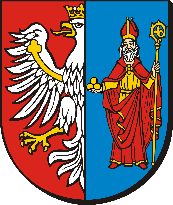 Szkoły prowadzone przez Powiat Chrzanowski oferują uczniom szkół podstawowychponad 70 kierunków kształcenia
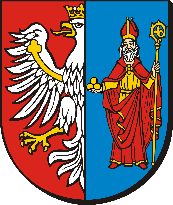 - piłki siatkowej dziewcząt,- piłki ręcznej chłopców,- akrobatyki.
Powiatowy Międzyszkolny Ośrodek Sportowy w Chrzanowie – sekcje:
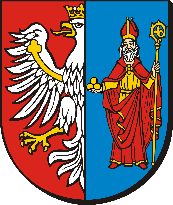 - muzyczna,- plastyczna,- rękodzieła artystycznego,- teatralna,- fotograficzna,- strzelectwa sportowego,- tańca,- grafiki komputerowej,- muzykoterapii.
Powiatowy Młodzieżowy Dom Kultury w Trzebini – grupy zajęciowe:
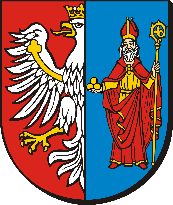 Powiatowe Centrum Kształcenia Ustawicznego w Chrzanowie – kierunki kształcenia:
- technik administracji,- technik rachunkowości,- technik informatyk,- technik usług kosmetycznych,- technik masażysta,- fryzjer,- kucharz,- florysta,- asystent osoby niepełnosprawnej,- opiekun medyczny,- technik sterylizacji medycznej,- terapeuta zajęciowy.
Nowe kierunki kształcenia w roku szkolnym 2022/23
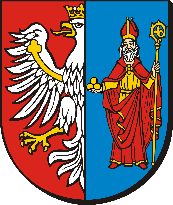 Klasa sportowa – II LO w Chrzanowie
Oddział sportowy w technikum w zawodach technik logistyk i technik elektronik – Zespół Szkół w Libiążu
Służba celna, kontrola jakości żywności i żywienia, mundurowe służby operacyjne, kosmetologia i produkty kosmetyczne – Zespół Szkół Ekonomiczno – Chemicznych w Trzebini
Technik technologii żywności – innowacja sugarcraft – Zespół Szkół Techniczno – Usługowych w Trzebini
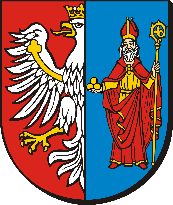 Koszt remontów i inwestycji infrastruktury sportowo – edukacyjnej w ciągu ostatnich 3 lat wyniósł 
prawie 2 mln zł
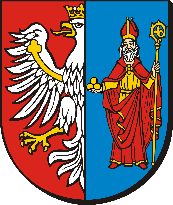 Aktualne remonty i inwestycje 
infrastruktury sportowo - edukacyjnej
Dalsza budowa kompleksu sportowego przy II Liceum Ogólnokształcącym w Chrzanowie – zakończenie robót zaplanowano na czerwiec 2022 roku
Koszt inwestycji – 2,9 mln zł

Budowa boiska wielofunkcyjnego przy Zespole Szkół Technicznych Fablok w Chrzanowie
Koszt inwestycji – 2,4 mln zł

Remont i przebudowa pomieszczeń w nowej części budynku w I Liceum Ogólnokształcącym w Chrzanowie – w trakcie postępowania o udzielenie zamówienia. Ponadto w planach jest druga pracownia komputerowa 
Koszt inwestycji – 1,2 mln zł
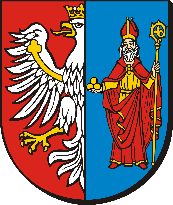 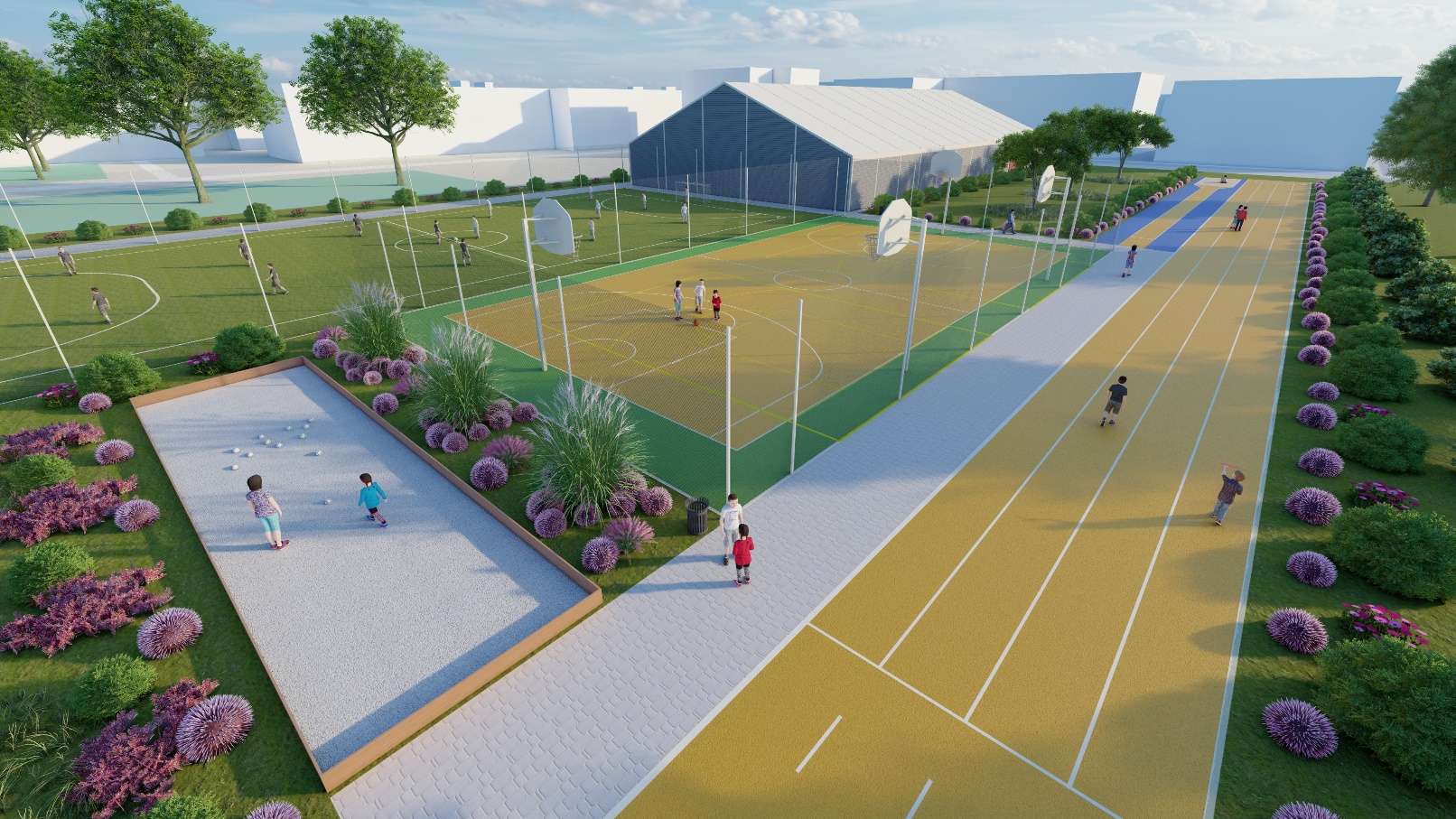 Wizualizacja kompleksu sportowego przy II Liceum Ogólnokształcącym w Chrzanowie
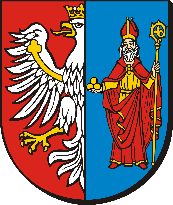 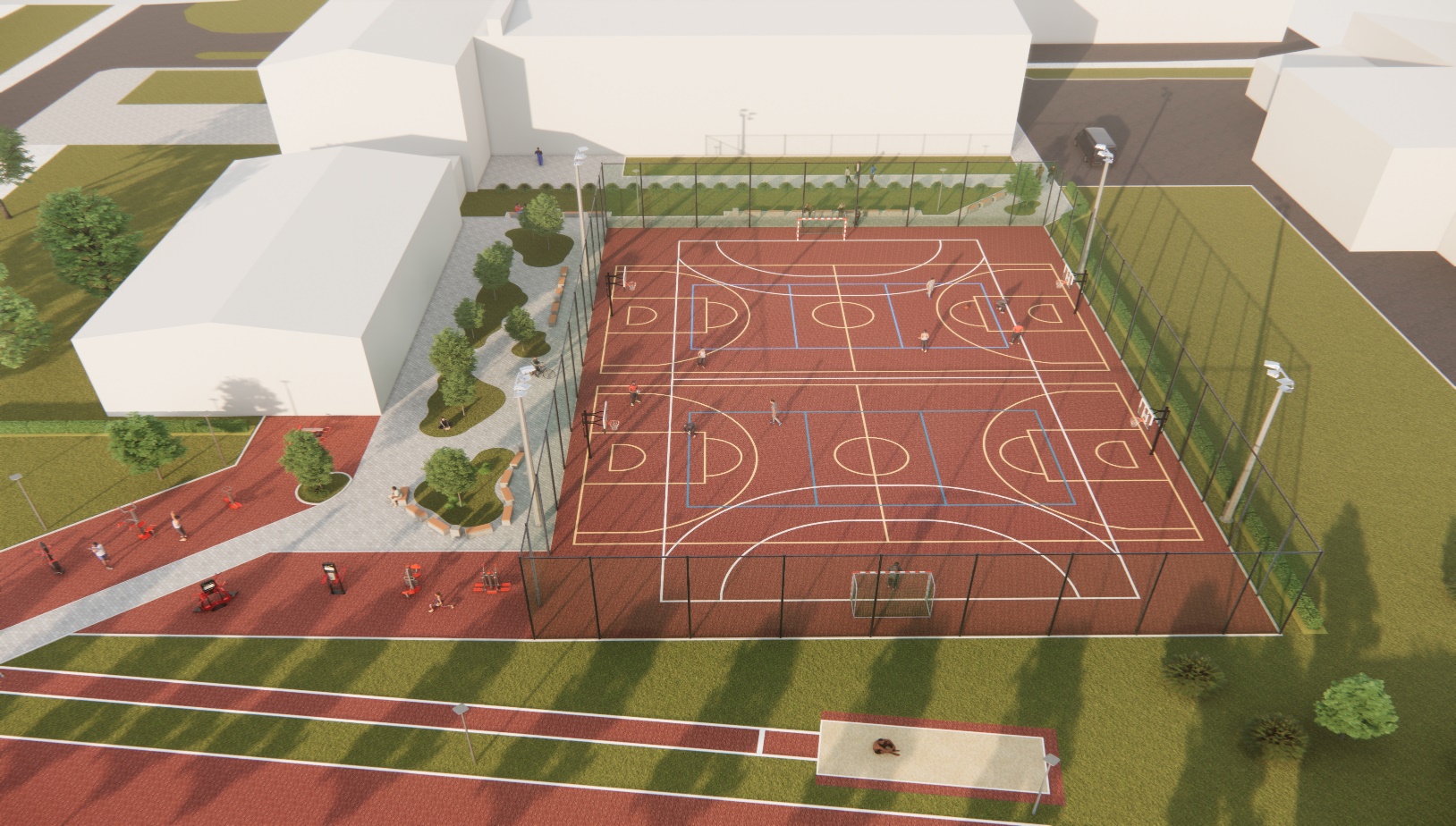 Wizualizacja boiska wielofunkcyjnego przy Zespole Szkół Technicznych Fablok w Chrzanowie
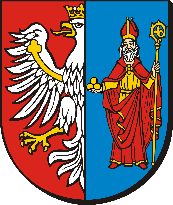 Aktualne remonty i inwestycje 
infrastruktury sportowo - edukacyjnej
Remont pomieszczeń w Zespole Szkół Ekonomiczno-Chemicznych w Trzebini – w trakcie wykonywania dokumentacji. Ponadto trwa adaptacja sali lekcyjnej na potrzeby pracowni komputerowej
Koszt inwestycji – 152 tys zł

Budowa boiska wielofunkcyjnego przy Zespole Szkół Techniczno-Usługowych w Trzebini – wyłoniono wykonawcę dokumentacji projektowej
Koszt dokumentacji – ponad 21 tys zł

Remont w Powiatowym Centrum Kształcenia Ustawicznego w Chrzanowie 
Koszt inwestycji – 108 tys zł

Remont korytarza i klatki schodowej w Zespole Szkół w Libiążu
Koszt inwestycji – 87 tys zł
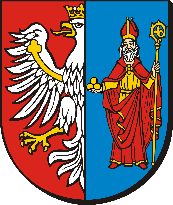 Wyrównywanie szans edukacyjnych
Powiat Chrzanowski w ramach programu wyrównywania szans edukacyjnych zapewnia częściową refundację kosztów zakupu biletów miesięcznych powyżej kwoty 60 zł na środki komunikacji publicznej uczniom szkół ponadpodstawowych.

Powiat Chrzanowski przyznaje również najzdolniejszym uczniom gratyfikacje  w postaci:
       - stypendiów Powiatu Chrzanowskiego za osiągnięcia w nauce,
       - nagród Starosty Chrzanowskiego za najlepsze wyniki w nauce, szczególne 
         osiągnięcia artystyczne, wybitne osiągnięcia sportowe i za szczególne osiągnięcia           związane z kształceniem zawodowym.
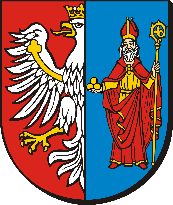 Realizowane Programy krajowe i Projekty Unijne
Małopolska Chmura Edukacyjna w I i II Liceum Ogólnokształcącym w Chrzanowie,
Poprawa edukacji zawodowej w PCE w Chrzanowie i ZS w Libiążu poprzez rozwój CKZ i oferty kształcenia zawodowego,
Program „Poznaj Polskę”,
Narodowy Program Rozwoju Czytelnictwa 2.0. na lata 2021-2025,
Program Szkolny Klub Sportowy,
Program Modernizacja kształcenia zawodowego w Małopolsce II,
Program Erasmus+.
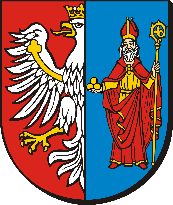 Dni otwarte szkół:
I Liceum Ogólnokształcące w Chrzanowie - 27 maja 2022 r.
II Liceum Ogólnokształcące w Chrzanowie - 1 kwietnia 2022 r.
Zespół Szkół Technicznych "FABLOK" w Chrzanowie - 8 kwietnia i 1 czerwca 2022 r.
Zespół Szkół Ekonomiczno - Chemicznych w Trzebini - 1 kwietnia 2022 r.
Zespół Szkół w Libiążu - 31 marca 2022 r.
Specjalny Ośrodek Szkolno - Wychowawczy w Chrzanowie – 28 kwietnia 2022 r.
Dziękuję za uwagę.
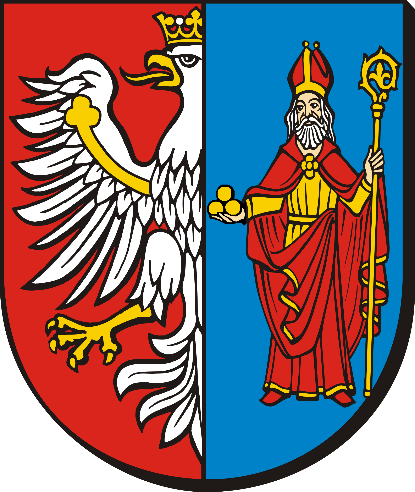